COMMUNICATIONS SYSTEMS (Radio, TV) and Modeling
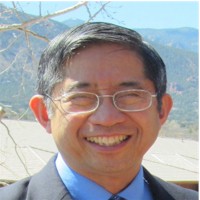 Professor John Santiago
(alias  dr. J)
[Speaker Notes: Hello Dr J here.

Here I’ll show you another PHET simulation to  see how a difference in charges at opposite ends of a  battery creates an electrical potential difference.  

We also call this an electromotive force which has units of volt, honoring Alessandro Volta, inventor of the batter and electric capacitor.]
Table Contents  (Please watch sequentially)
PART ONE
1. Phet Simulation on Modeling Communication Systems
2.  Matlab Simulation of Double Sideband Amplitude Modulation-Suppress Carrier at Receiver
3.  Matlab Simulation of Double Sideband Amplitude Modulation-Suppress Carrier at Receiver
4.  Matlab Simulation of  Frequency Modulation and Demodulation of an FM Transmitted Signal
5.  Your Turn on Modeling
Direct Link to Video:  https://youtu.be/T8KdKnvk5ig
Direct Link to Video:  https://youtu.be/6pHR5xV_OVA
Direct Link to Video: https://youtu.be/k2Tl9rcd9YA
Direct Link to Video: https://youtu.be/rH53WZXDN6U
Your Turn on modeling and simulation
Please complete Parts I-III.
PART I.
Explain the importance of modeling.
Your primary reference for the assignment.  Reference:  http://phet.Colorado.edu.  So if the Phet website reorganize its content you can search for the simulation below.   The links below are current as of 13 September 2015.
Your Turn on modeling and simulation
Part I (continued)  
Like in the video, you will be using the PHET Simulation on Radio Waves used in video.  You can  download this simulation at:
http://phet.colorado.edu/en/simulation/legacy/radio-waves 
 Experiment with the Radio Wave simulation  and with the radio buttons and record your observations.  Check the box on electron positions and note the plots at the transmitter and receiver
Your Turn on modeling and simulation
PART II.
 Download, experiment, and record your observations with the following simulation called Wave on a String:  https://phet.colorado.edu/en/simulation/legacy/wave-on-a-string 
 
PART III
 Compare your observations with the simulations in Radio Waves and Wave on a String and note any similarities and differences.